Metabolismo y NutriciónTema III Metabolismo de los GlúcidosPráctica de laboratorio 1: Determinación de la concentración de glucosa en sangre.
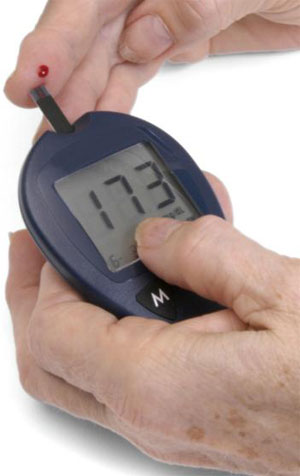 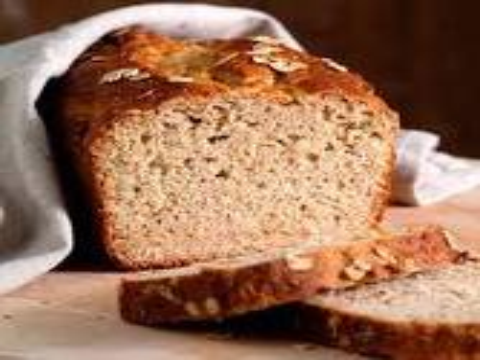 Profesor Auxiliar 
MSc Gleymis Venet Cadet
INTRODUCCIÓN
Carbohidratos, hidratos de carbono, sacáridos o glúcidos
Monosacáridos, oligosacáridos o polisacáridos.
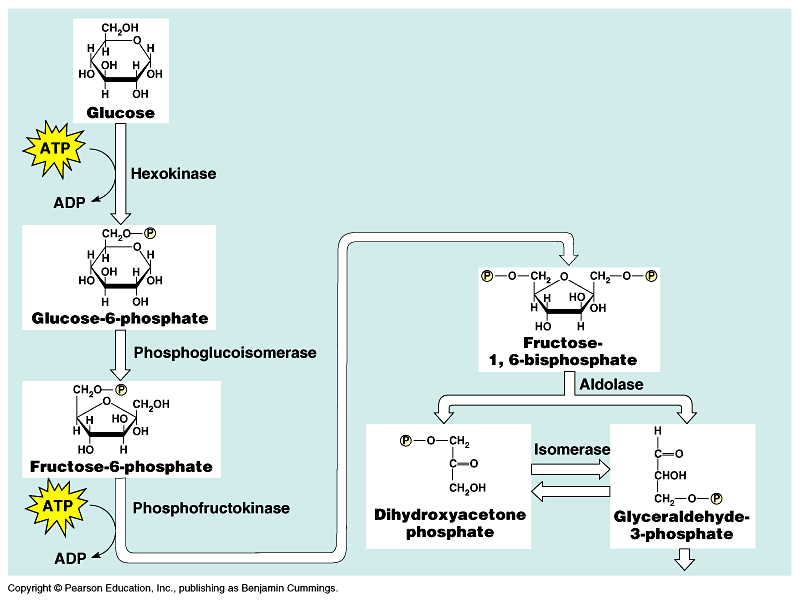 El monosacárido más abundante e importante es la Glucosa, combustible principal para la mayor parte de los organismos.
La   glucosa puede realizar diferentes funciones en el metabolismo glucídico: 
Producción de energía por conversión a dióxido de carbono y agua. 
Almacenamiento como glucógeno en el hígado y en el tejido muscular.
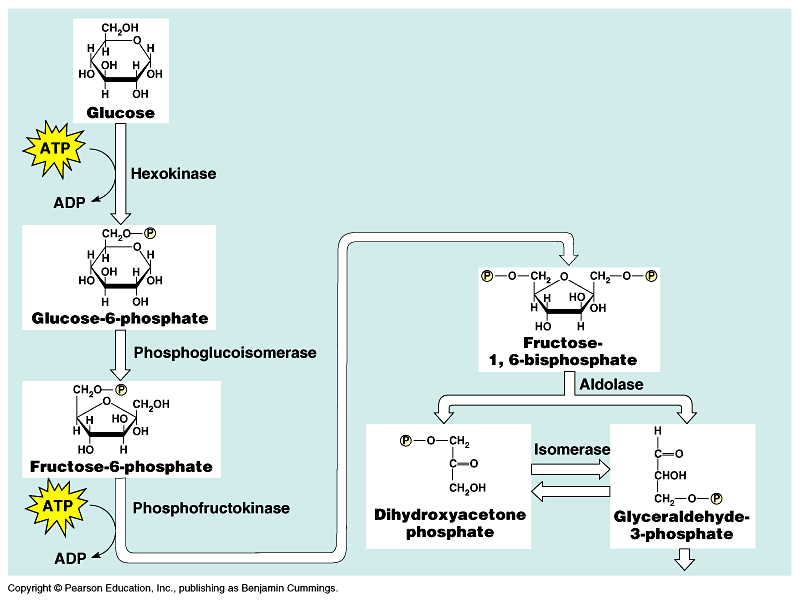 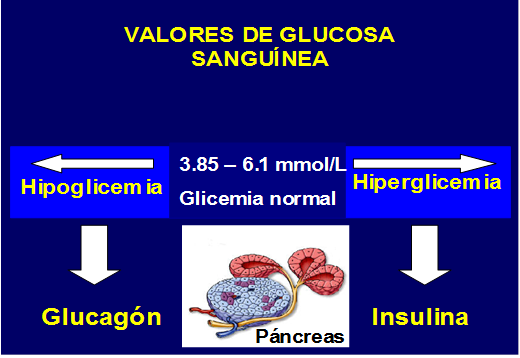 DETERMINACIÓN DE LA GLUCOSA EN SANGRE
La medición de glucosa en sangre es usada en el diagnóstico y tratamiento de los trastornos del metabolismo de los carbohidratos incluyendo la Diabetes Mellitus.
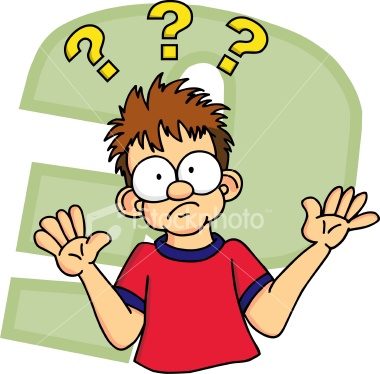 ¿Por qué es importante que el organismo mantenga los niveles de glucemia dentro del rango normal? 

¿Por qué es posible que esto ocurra aún cuando estamos sin comer durante varias horas?
SUMARIO
Determinación de la concentración de glucosa en sangre capilar total mediante el método de la glucosa oxidasa.
Interpretación de los resultados de la determinación de la concentración de glucosa en sangre. 
Importancia clínica de la determinación y regulación de la concentración de la glucosa en sangre.
OBJETIVOS
DETERMINAR la concentración de glucosa en sangre capilar total en individuos aparentemente sanos.
INTERPRETAR los resultados de la determinación de la concentración de glucosa en sangre capilar total en individuos aparentemente sanos. 
PREDECIR la concentración de la glucosa en sangre en el individuo bajo determinadas condiciones metabólicas. 
EXPLICAR la importancia clínica de la determinación y regulación de la concentración de la glucosa en sangre.
BIBLIOGRAFÍA
Instructivo (Manual de utilización del glucómetro SUMASENSOR SXT).
Guía de la clase práctica  demostrativa para estudiantes.  
Laboratorio Clínico. Suardíaz J., Cruz C. y Colina A. Cap. 11. págs. 100-104. 
Bioquímica Médica. Cardellá L., Hernández R. Tomo III. Capítulos 42, 43 y 44.
MÉTODOS PARA LA DETERMINACIÓN DE LA GLUCOSA EN SANGRE
MÉTODOS ENZIMÁTICOS
Métodos modernos que varían en cuanto a las enzimas utilizadas que pueden ser: hexoquinasa, GLUCOSA-OXIDASA. 
Son muy específicos, pues las enzimas que se utilizan tienen especificidad de sustrato.
MÉTODOS REDUCTORES
Se basan en el poder reductor  de la glucosa frente a metales como el cobre, que cedían electrones con facilidad, y se convertían a otro ion metálico de color diferente.
SISTEMA DE CONTROL DE LA GLUCOSA EN SANGRE
EL GLUCÓMETRO
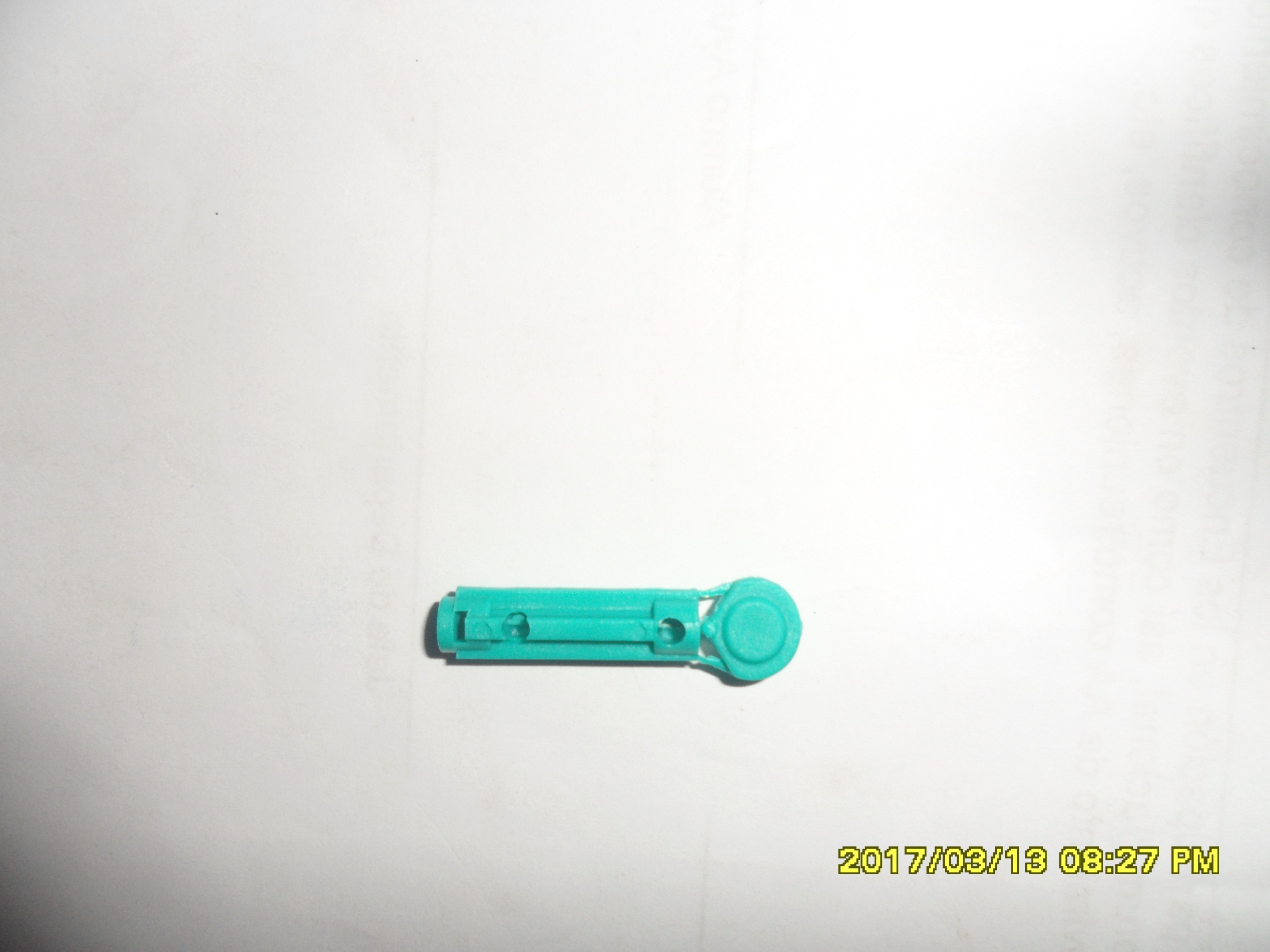 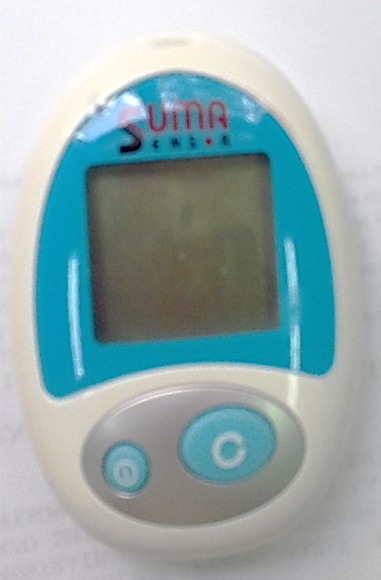 Ranura de prueba
Lanceta
Botón para ajustar el # del código después de insertar el biosensor
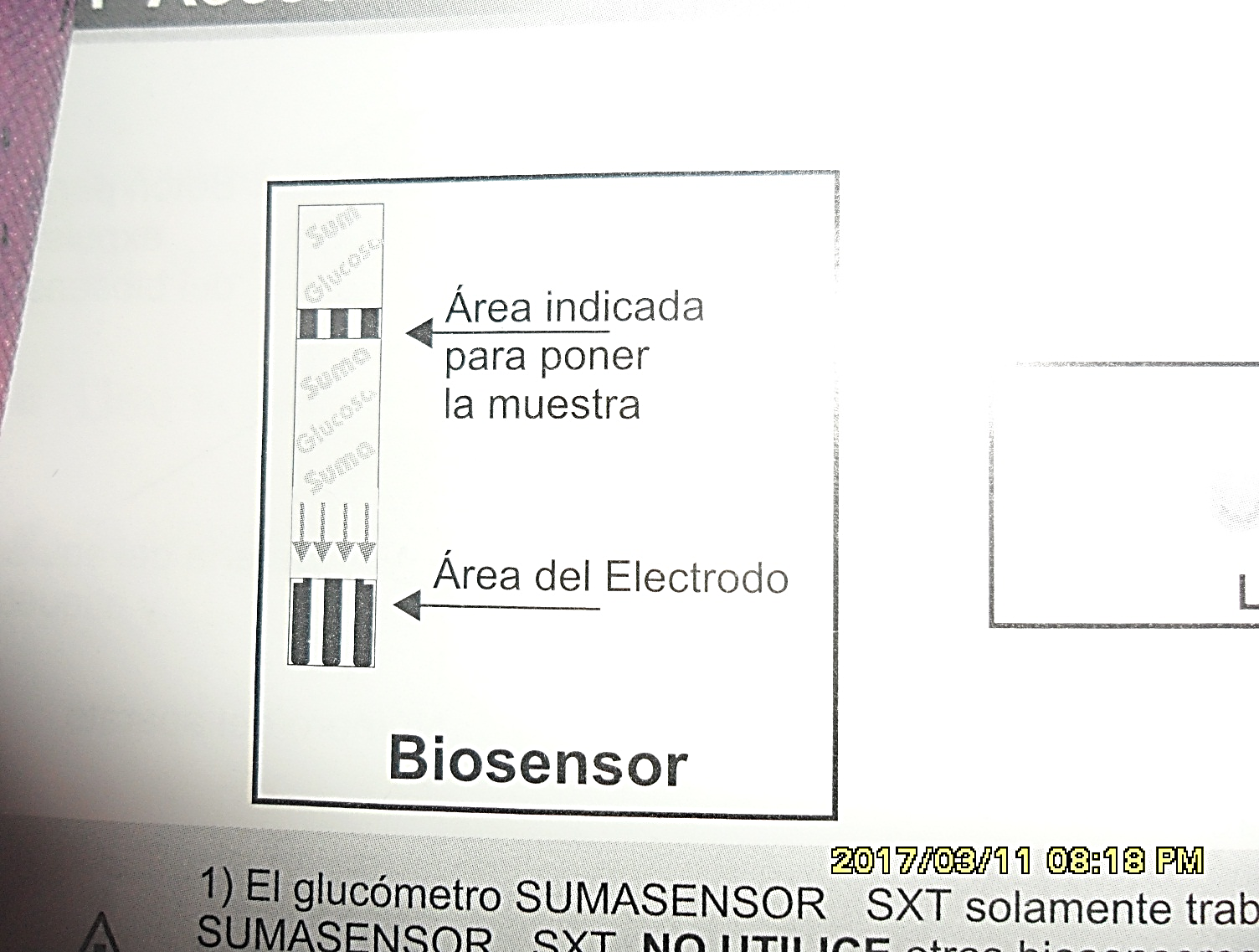 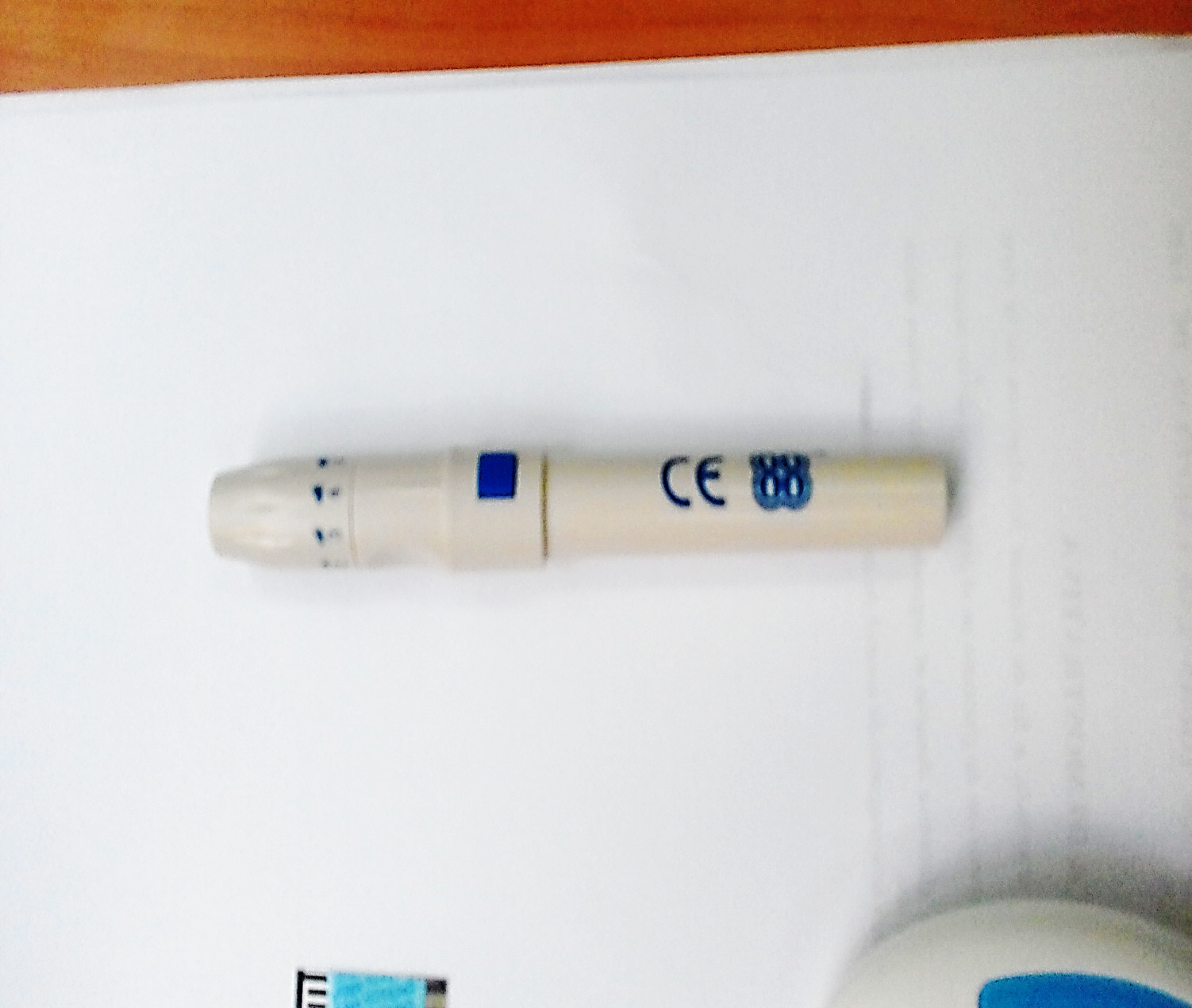 Botón de encendido
 y apagado
Instrumento de punción
PRINCIPIO DEL MÉTODO DE LA GLUCOSA OXIDASA
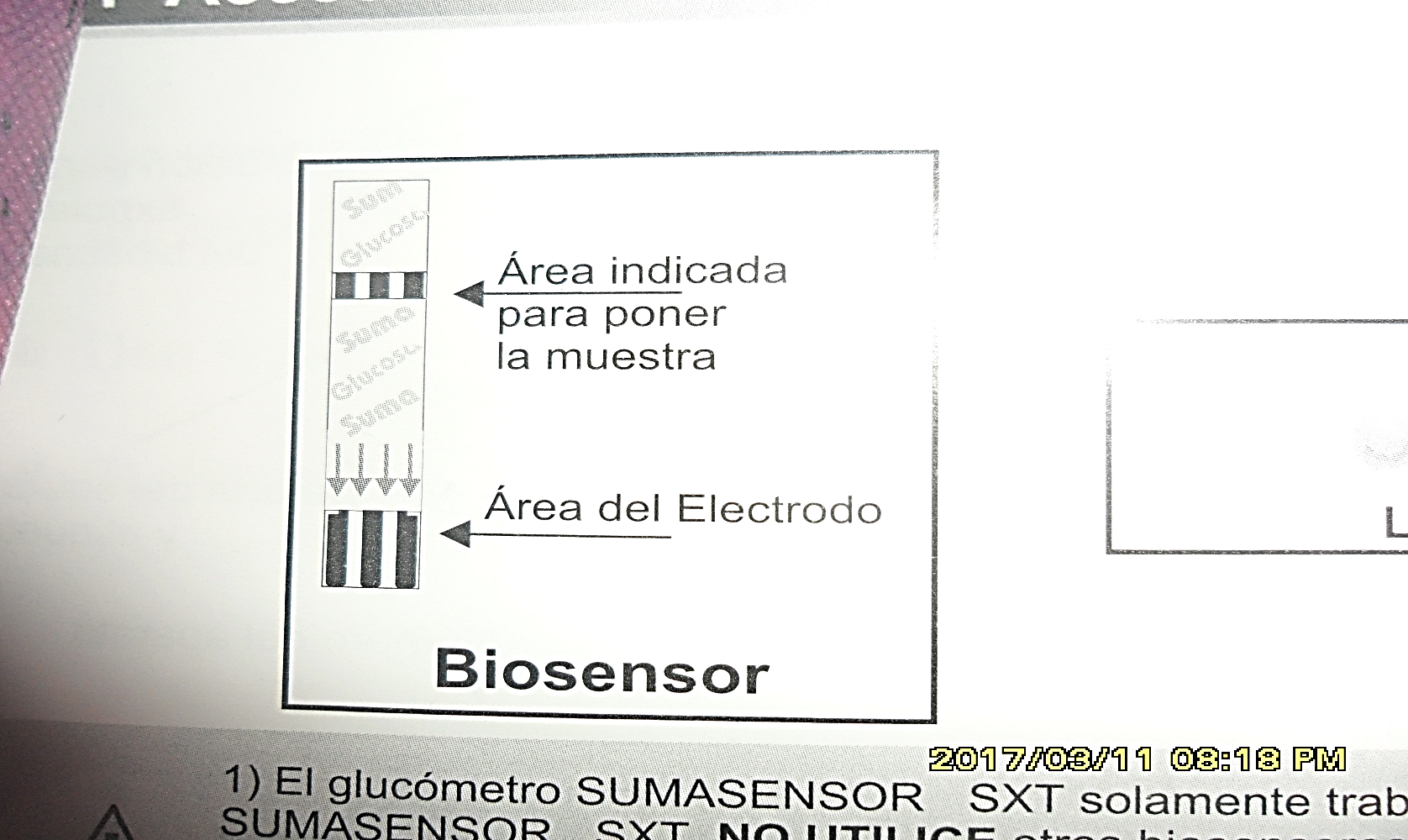 La muestra de sangre es absorbida dentro del biosensor por acción capilar.
Ácido glucónico 
+ 
ferrocianuro de potasio
GOD
D- glucosa 
+ 
ferricianuro de potasio
ferrocianuro de potasio
ferricianuro de potasio + e-
La oxidación  del K4Fe(CN)6 produce una corriente eléctrica que es medida por el glucómetro, y transformada en niveles de glucosa y muestra el resultado en la pantalla.
PROCEDIMIENTO PARA LA CLASE PRÁCTICA
Dividir el grupo en 4 equipos 
El responsable de cada equipo debe recoger los materiales de trabajo.
Se procede a la explicación del uso del glucómetro para la realización de la practica.
Se preparan los estudiantes seleccionados, siendo el primero el que tiene como estado metabólico un ayuno de más de 4 horas y el de un ayuno de 2 horas será el segundo.
Se procede a la toma de muestra y medición de la glucemia y se anotan los resultados realizando la discusión de los mismos.
Luego predecirán el estado metabólico de las diferentes situaciones metabólicas enunciadas. Justificando su respuesta en cada caso.
Al final cada equipo expondrá sus resultados.
Procedimiento de la prueba
Inserte el extremo (electrodo) del biosensor dentro de la ranura de prueba en el glucómetro y revise si el código del equipo corresponde con el del biosensor, de no ser así debe calibrar el equipo. 
El alumno seleccionado debe colocarse los guantes.
Tomar torunda con alcohol y limpiar el dedo anular del paciente.
Tomar el instrumento de punción y colocar la parte superior del mismo sobre el dedo y luego apretar el botón azul.
Obtenga una gota grande de sangre y colóquela en la entrada de la ranura del biosensor (la ranura del biosensor debe llenarse con suficiente sangre)
Espere 25 segundos y anote el resultado en mmol/L.
Presione suavemente hacia delante el botón de expulsión del biosensor y expúlselo en bolsa de desechos.
EJERCICIOS
Refleje en la siguiente tabla los resultados obtenidos en la determinación de la glucemia en los estudiantes y tenga en cuenta el estado metabólico de cada uno de ellos:
EJERCICIOS
Prediga el estado metabólico de los siguientes individuos teniendo en cuenta las situaciones metabólicas enunciadas. Justifique su respuesta en cada caso:
1 hora después que un individuo aparentemente sano consume alimentos de origen glucídico en exceso. EQUIPO 1
Un individuo que padece un tumor hipersecretor de insulina. EQUIPO 2
2 horas después que un individuo que presenta destrucción de las células β del páncreas desayuna pan(porción grande) y jugo.   EQUIPO 3
Individuo que llega al laboratorio después de 12 horas sin ingerir alimento para determinar su glucemia pues necesita este resultado previo a una intervención quirúrgica. EQUIPO 4
MOTIVACIÓN
¿Por qué es importante que el organismo mantenga los niveles de glucemia dentro del rango normal?
IMPORTANCIA DE MANTENER LA GLUCEMIA
La glucosa es utilizada por todos los tejidos como fuente importante de energía pero existen algunos tejidos que la utilizan de forma exclusiva tal es el caso de:
Eritrocito
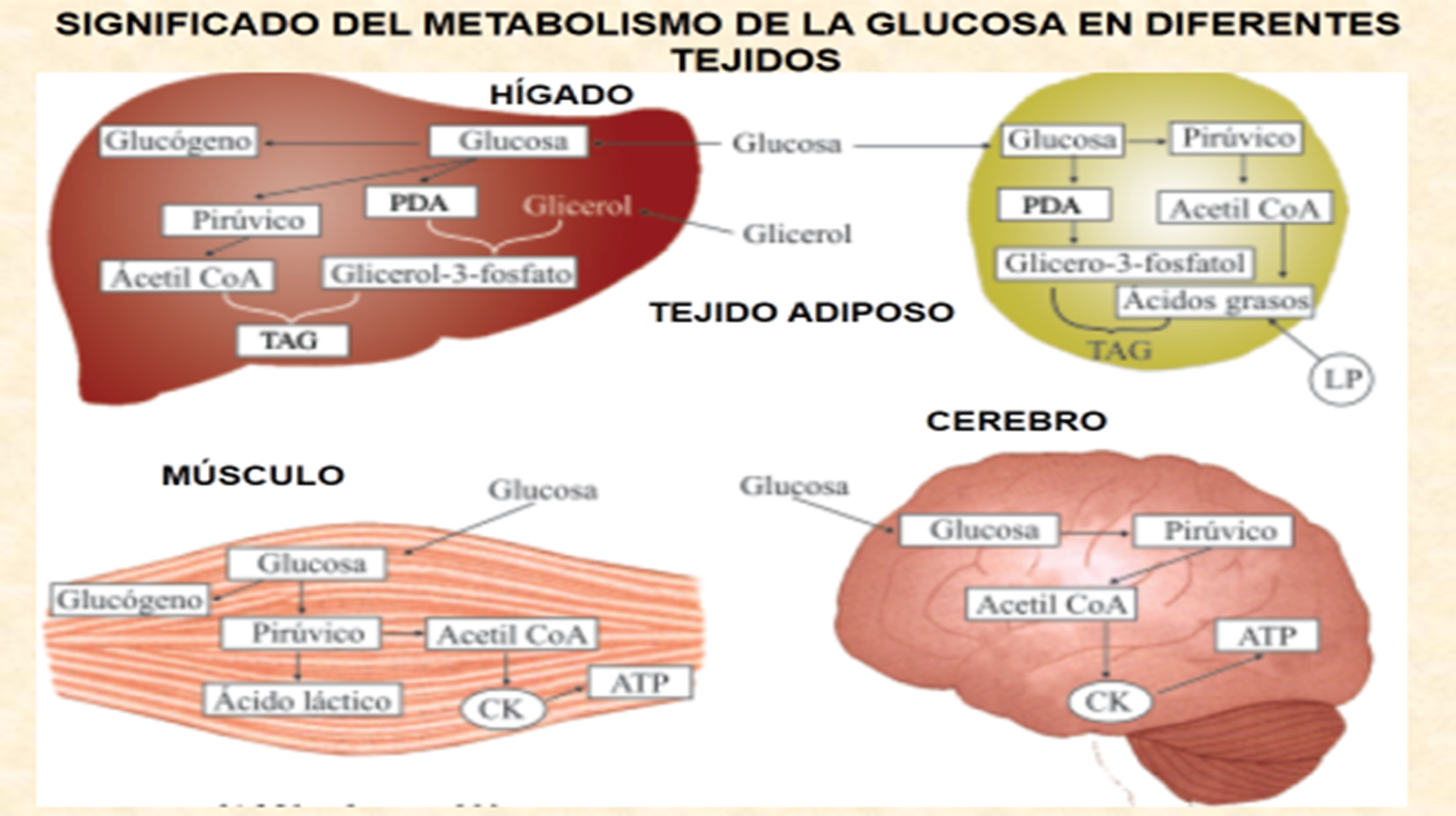 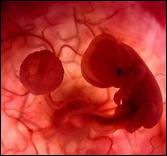 Retina
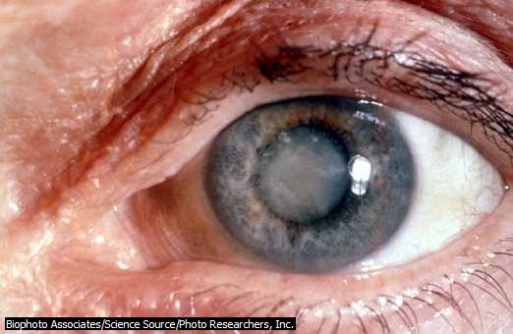 MOTIVACIÓN
¿Por qué es posible que esto ocurra aún cuando estamos sin comer durante varias horas?
PAPEL DEL METABOLISMO DE LOS GLÚCIDOS EN LA REGULACIÓN DE LA GLUCEMIA.
PROCESOS QUE APORTAN GLUCOSA A LA SANGRE
DIGESTIÓN  Y 
ABSORCIÓN INTESTINAL
GLUCOGENOLISIS
GLUCONEOGÉNESIS
SANGRE
GLUCÓLISIS
GLUCOGÉNESIS
CICLO DE LAS PÈNTOSAS
PROCESOS QUE SUSTRAEN GLUCOSA DE LA SANGRE
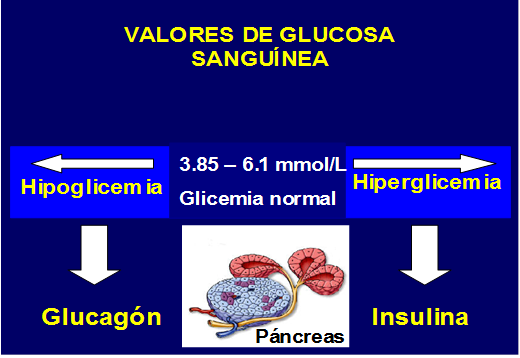 DETERMINACIÓN DE LA GLUCOSA EN SANGRE
La medición de glucosa en sangre es usada en el diagnóstico y tratamiento de los trastornos del metabolismo de los carbohidratos incluyendo la Diabetes Mellitus.
CONCLUSIONES
La concentración de glucosa en sangre capilar total puede ser determinada con exactitud y precisión confiables mediante el uso de biosensores y el glucómetro, ambos de la marca  SUMASENSOR SXT.
En condiciones fisiológicas las variaciones de la concentración de glucosa en sangre responden a los mecanismos de control de la glucemia, los que conducen al mantenimiento de la homeostasis en el organismo.
CONCLUSIONES
La regulación estricta de la glucemia es indispensable porque es el único nutriente que pueden utilizar en condiciones fisiológicas el encéfalo, la retina y el epitelio germinativo de las gónadas en cantidades suficientes para suministrar de forma  óptima la energía que precisan
Las modificaciones drásticas de la glucemia conducen a alteraciones severas del funcionamiento integral del organismo humano.
FIN